Metabolism
Bioenergetics:
 It is the study of the energy changes accompanying 
  biochemical reactions.
 Biologic systems are essentially isothermic and use 
  chemical energy to power living processes.

Free energy:
 G is energy that can do work when temperature and pressure 
  are uniform, as in a (living cell.) 

The free energy change (ΔG) 
 It is difference between the free-energy content of the 
  products and the free-energy content of the reactants under 
  standard conditions. It depends on the nature and 
  concentration of initial reactants and the final products.
Starting from unicellular organism which is the bacteria, ending with the multi cellular organism which is the human or animals or plants
Principle goal of metabolic reactions  produce energy
Reactants (L. side)  products (R. side)
Importance of studying bioenergetics
Exo.          G-
Endo.        G+
Iso. no      G
Know which type of reaction I have
Isothermic, exothermic, endothermic
1) Iso thermic :
Amount of energy in left = right
NO loss of energy, NO increase 
Equation = zero 

2) Endothermic 
Right > left 
Absorption of energy
Endergonic     G+ 

3) Exothermic 
Left > right 
Exergonic 
Liberation of energy to surrounding environment 
** this reaction has the tendency to be completed unlike endo.
     G-
**type of reaction is reversible or irreversible
>>Reversible = isometric (some exceptions) 
NOTE all reactions in biological system are iso thermic (with standard based conditions  temp./ h+ / pressure)
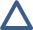 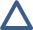 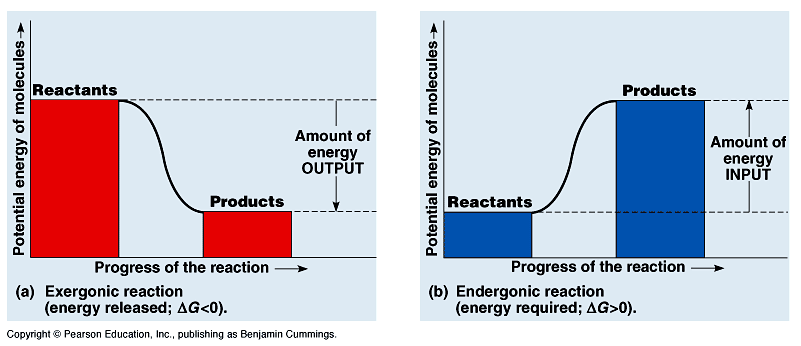 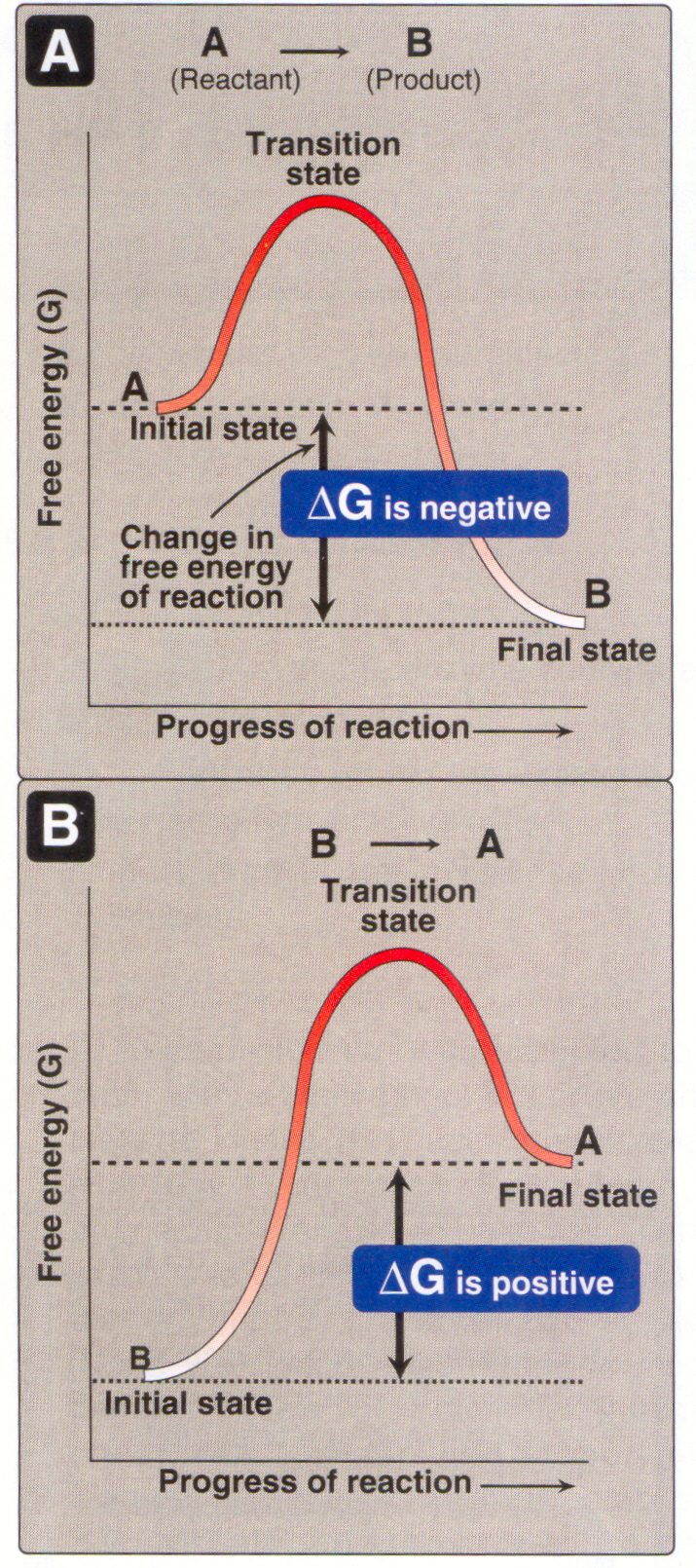 Stages of chemical reactions
1- Activation Energy: 
-  Amount of energy that reactant molecules must absorb to start a 
   reaction.  
- This energy is usually provided in the form of heat absorbed by the 
   reactant molecules form the surroundings.
2- Transition State: 
- Unstable condition of reactant molecules that have absorbed sufficient 
   free energy to react.
3- Products
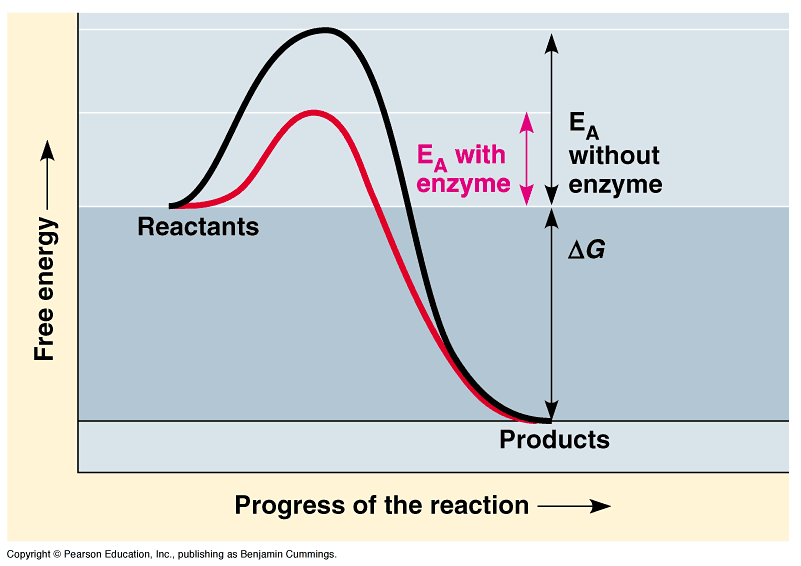 In transition state: there is large amount of energy which is suitable for them to be in the transition state 
The reactant molecule will absorb an amount of energy from the surrounding environment and not to be in this unstable state
Then substrate converted to product +The enzyme exit as is
Metabolic pathways can be grouped into two pathways:


1- Catabolic reactions: degrade molecules to create smaller molecules 
                                        and energy (accompany with oxidation of these building unit, association with liberation energy)
2- Anabolic reactions: synthesize molecules for cell maintenance,   
                                       growth and reproduction

 Catabolism is characterized by oxidation reactions and by release of 
  free energy which is transformed to ATP.
.
 Anabolism is characterized by reduction reactions and by utilization of 
  energy accumulated in ATP molecules. (reduction reaction)
.
 Catabolism and anabolism are tightly linked together by their 
  coordinated energy requirements: catabolic processes release the energy 
  from food and collect it in the ATP; anabolic processes use the free 
  energy stored in ATP to perform work.
Summation of the reactions occur in our cells either be catabolism or anabolism
**Single step pathway (energy produced once) will be huge amount of energy & it can cause harmful effect (dangerous to our cells)
**multiple step pathway: 1) glycolysis (3 reaction called key regulation steps) which do regulation of glycolytic pathway 2) citric acid cycle (3 reactions key regulation steps) by it the cell control the cycle. Which is better? Multiple step pathway
Metabolism proceeds by discrete steps
Multiplestep pathways permit control                         
   of energy input and output
Catabolic multi-step pathways provide 
   energy in smaller stepwise amounts 
Each enzyme in a multi-step pathway 
  usually catalyzes only one single 
  step in the pathway
Control points occur in multistep pathways
- Metabolic pathways are regulated 
   to permit organisms to respond 
   to changing conditions
Most pathways are irreversible
Flux: flow of material through 
   a metabolic pathway which depends 
   upon: 1-Supply of substrates   2- Removal of products   3- Pathway enzyme activities
Single-step versus multi-step 
           pathways
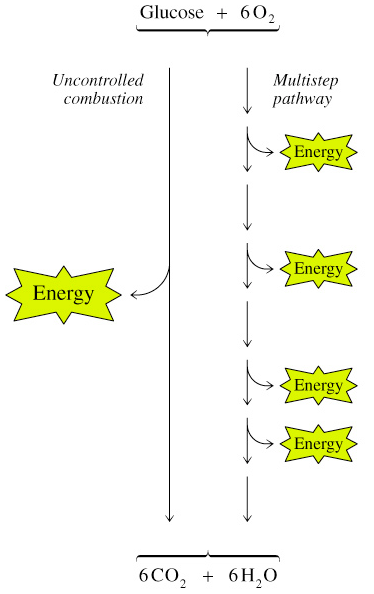 A multistep enzyme pathway releases energy in smaller amounts that can be used by the cell
Flux mean continuation at these reactions and to occur this it has to be 1) continuous supply of substrates (the availability of substrate is stimulating the activity of the enzyme) 2) removal of products (by end product inhibition or feedback inhibition) 3) pathway enzyme activates (depending on different factor including hormonal factor)
Levels of metabolism regulation
1- Nervous system.
2- Endocrine system.
3- Interaction between organs. (e.g. brain depend on glucose)
4- Cell (membrane) level. Or compartmentation or compartmentalization)


5- Molecular level (genetic level regulation by controlling activity of different genes)
Stages of metabolism
Catabolism
Stage I. Breakdown of macromolecules (proteins, carbohydrates and lipids to respective building blocks. 
Stage II. Amino acids, fatty acids and glucose are oxidized to common metabolite (acetyl CoA) 
Stage III. Acetyl CoA is oxidized in citric acid cycle to CO2 and water. As result reduced cofactor, NADH2 and FADH2, are formed which give up their electrons. Electrons are transported via the tissue respiration chain and released energy is coupled directly to ATP synthesis.
Not all metabolic pathways occur on the same side of the cell
Slide7: 
**stage 1 by enzymes (lipase…etc)
**stage 2 oxidation of small molecules to produce common intermediate metabolite 
**stage 3 returning of acytel Co-A to CAC to produce energy 

>>NOTE: conversion reaction because it end to one molecule (acetyl Co-A)



Slide8: 
** the coupling between (ana. & cata.) / (LIMITED) 
Part of energy produced by cata. Used in ana. 


COMPARTMENTATION:
2. Allow cell to carry opposing reactions like:
  (fatty acid oxidation & synthesis)  coupling but to limited stage 

..Reactions depend on enzymes
Catabolism is characterized by convergence of three major routs toward a final common pathway.
Different proteins, fats and carbohydrates enter the same pathway TCA cycle.
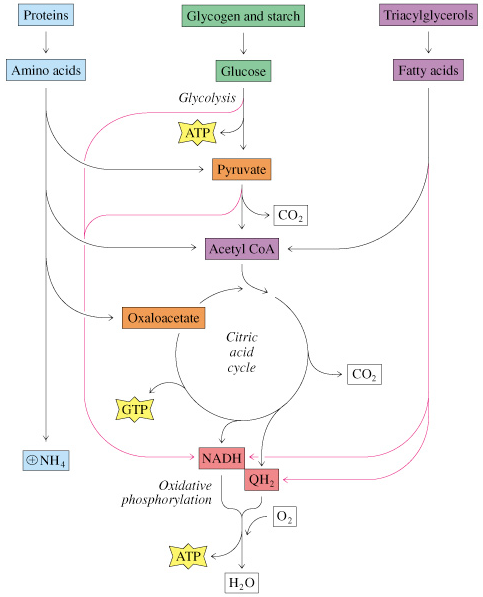 Catabolism
Anabolism can also be divided into stages, however the anabolic pathways are characterized by divergence.
Monosaccharide synthesis begin with CO2, oxaloacetate, pyruvate or lactate.
Amino acids are synthesized from acetyl CoA, pyruvate or keto acids of Krebs cycle.
Fatty acids are constructed from acetyl CoA. 
On the next stage monosaccharides, amino acids and fatty acids are used for the synthesis of polysaccharides, proteins and fats.
Compartmentation of metabolic processes in cell
permits: 
1- Separate pools of metabolites within a cell
2- Simultaneous operation of opposing metabolic paths
3- High local concentrations of metabolites 	
Example: fatty acid synthesis enzymes (cytosol), fatty acid breakdown   
   enzymes (mitochondria)
Is very important
They are catabolic reaction in the fatty acid oxidation and anabolic reaction in the fatty acid synthesis
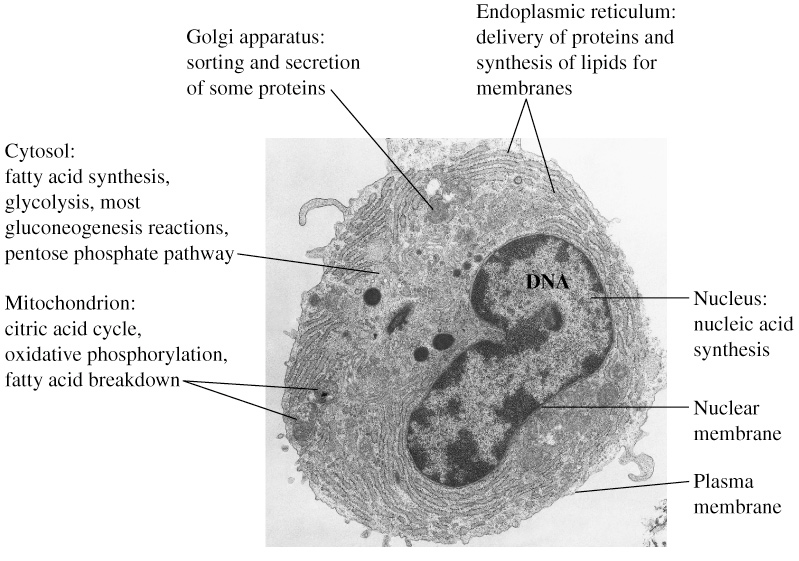 The chemistry of metabolism
There are about 3000 reactions in human cell.
All these reactions are divided into six categories:
1- Oxidation-reduction reactions
2- Group transfer reactions
3- Hydrolysis reactions
4- Nonhydrolytic cleavage reactions
5- Isomerization and rearrangement reactions (rearrange molecule intracellular)
6- Bond formation reactions using energy from ATP (DNA ligase enzyme which is responsible for linking of bonding of different fragment of the DNA)
How energy can be produced?
1) Common obligatory intermediate 
A+B with energy  I B+D
I: represent the common obligatory intermediate
 
By dehydrogenation (H+ carriers) NAD +NADP+FAD ETC in mitochondria  translation of H+ in oxidation/reduction reactions into energy 

2) Alternative way
Substrate level phosphorylation. Why? no ETC 
High energy compound  low energy compound. Or
High potential  high , intermediate compound 
e.g. Creatine phosphate +energy  ADP  creatine + ATP

*Phosphoenolpyruvate because the energy in it is higher than the required energy for formation of high energy bond in ATP can transfer energy with phosphate to ADP for formation of another molecule of ATP when hydrolysis of high energy bond. 
Which facilitate the hydrolysis of high energy bond2 oxygen adjacent to each other and each of them carry –ive charge and will be rebaliture between –ive charge allow breaking down of this high energy bond
Metabolic pathway may be:
 (a) Linear		              (b) Cyclic                             (c) Spiral pathway
 (Glycolysis)                                   (TCA cycle)                       (Fatty acid biosynthesis)
*Uranic acid pathway
*Phosphate pathway
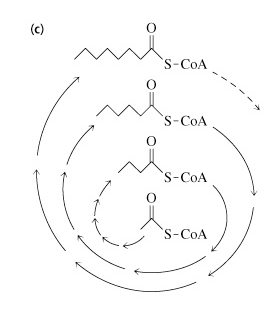 Kreps cycle
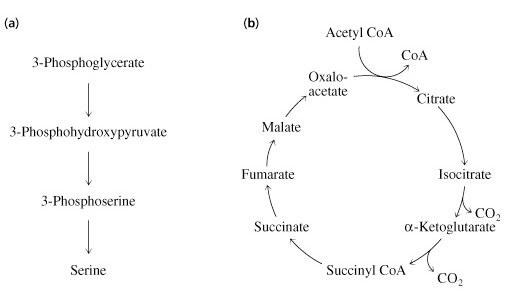 The end product of the first cycle is the reactant of the second cycle and so on.
e.g. fatty acid oxidation
In practice, an endergonic process cannot exist independently 
  but must be a component of a coupled exergonic- endergonic 
  system where the overall net change is exergonic. 
 One possible mechanism of coupling could be observed if 
  common obligatory intermediate (I) took part in both 
  reactions.           A + C→I→B+D 
 Some exergonic and endergonic 
   reactions in biologic 
  systems are coupled in this way. 
 Indeed, these relationships supply 
  a basis for the concept of 
  respiratory control, the process 
  that prevents an organism from burning out of control. 
 The coupling concept is provided by forming an intermediate 
  carrier through dehydrogenation/hydrogenations reactions
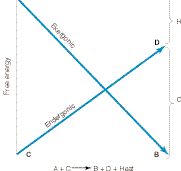 An alternative method of coupling an exergonic to an endergonic 
  process is to synthesize a compound of high-energy potential in the 
  exergonic reaction and to incorporate this new compound into the 
  endergonic reaction, thus effecting a transference of free energy from 
  the exergonic to the endergonic pathway.
The biologic advantage of this mechanism is that the compound of high 
  potential energy, (~E) , unlike I in the previous system.









Transfer of free energy from an exergonic to an endergonic reaction via 
  a high-energy intermediate compound (~E)
** energy transfer from one compound to another which called substrate level phosphorylation NO ETC
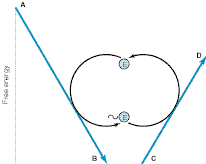 Anabolism and catabolism are coupled by energy
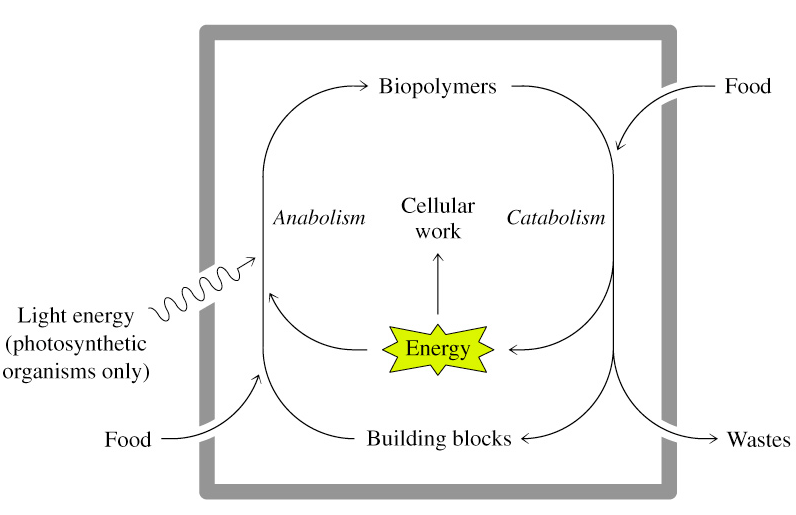 The Intermediate value for the free energy of hydrolysis of ATP 
The standard free energy of hydrolysis of a number of biochemically 
  important phosphates.
 The tendency of each of the phosphate groups to transfer to a suitable 
  acceptor may be obtained from the ΔG0′ of hydrolysis at 37 °C. 
The value for the hydrolysis of the terminal phosphate of ATP divides 
  the list of energy compounds into two groups:
 Low-energy phosphates, exemplified by the ester phosphates found in 
  the intermediates of glycolysis, have ΔG0 values smaller than that of 
  ATP, while in high-energy phosphates the value is higher than that
  of ATP.
The components of the high-energy phosphates compounds , including 
  ATP, are usually anhydrides (1-phosphate of 1,3-biphosphoglycerate), 
  enolphosphates (phosphoenolpyruvate), and phosphoguanidines  
  (creatine phosphate, arginine phosphate).
 The intermediate position of ATP allows it to play an important role in 
  energy transfer.
ΔG0  determine the tendency of transfer phosphate and energy from one compound to another one
The high free energy change on hydrolysis of ATP is due to relief of  
  charge repulsion of adjacent negatively charged oxygen atoms.
 
 Other “high-energy compounds, but they are not contain phosphate” are thiol esters as coenzyme A (acetyl-CoA), acyl carrier protein, amino acid esters involved in 
  protein synthesis, S- adenosylmethionine (SAM), UDPGlc 
  (uridine diphosphate glucose), and PRPP (5-phosphoribosyl-1-
  pyrophosphate).SAM:
**SAM: participate in methyl group transfer
**PRPP: play role in synthesis of nucleated of RNA and DNA
G0> amount of energy needed for the formation of ATP  formation of ATP
G0< amount of energy needed energy  NO formation
ATP powers cellular work by 
  coupling exergonic reactions to 
  endergonic reactions
- A cell does three main kinds of    
  work: Mechanical, Transport and   
  Chemical
To do work, cells manage energy 
  resources by energy coupling, the 
  use of an exergonic process to 
  drive an endergonic one
 ATP is the cell’s energy shuttle 
  providing energy for cellular 
  functions
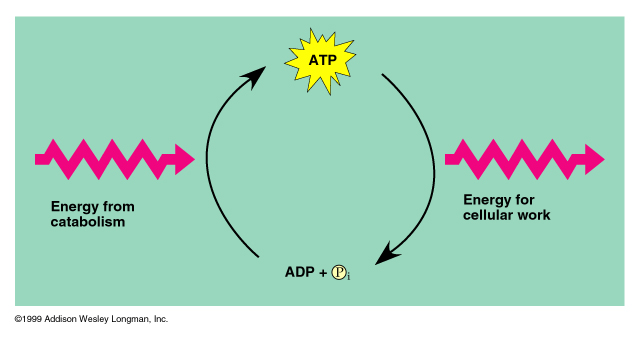 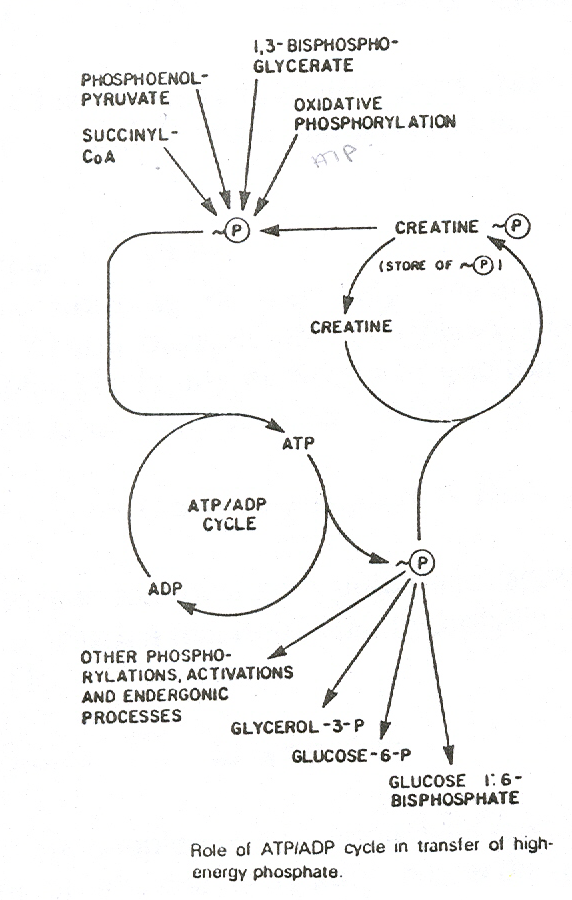 ATP
**ATP splitting down into  AMP + pyrophosphate
Which mean loss of 2 high energy bond
**2ATP splitting down into  ADP + phosphate . There is one high energy bond broken down in these molecule
* Is the ADP that produce here can be utilize as a source of energy?! NO
2 high energy bond
1 low energy
Sources of ATP. 
ATP levels are maintained through several processes: 
1. Adenylate kinase. 
 ATP has two "high-energy" phosphate groups. Splitting off the gamma 
  phosphate group of ATP yields ADP and inorganic phosphate. 
 Splitting off both high-energy groups in one step yields AMP and 
  inorganic pyrophosphate (ppi). (loss of 2 high energy bond)
 Adenylate kinase, an enzyme found in all tissues, catalyzes a transfer of 
  the energy-rich phosphate bond from one ADP molecule to another, 
  giving ATP and AMP. 
- The conversion is very rapid in muscle and liver. 
                       2ADP                                ATP + AMP


AMP levels are crucial in adjusting the balance between carbohydrate 
  and fatty acid metabolism in varying physiological situations. 
- AMP is an active intracellular signal substance.
AMP is also an activator of glycogen mobilization and, therefore, sugar 
  metabolism.
(1) ADP: use as phosphate group and energy donor 
(2) ADP: use as phosphate group and energy acceptor
2. Creatine Phosphokinase / Phosphocreatine. (Fastest source of energy)
- Used during explosive or maximal intensity of muscular exercise 
 Most of our body tissues contain phosphocreatine at 
  concentrations approximately three times that of ATP. 
- Phosphocreatine is a reserve source of high-energy phosphate. 
This reserve can be transferred to ADP, thus forming ATP to 
  replace that used by working muscle. 
While the creatine phosphokinase reaction is the most rapid ATP-
  yielding reaction we possess, the amount of ATP which is 
  produced is quite small. 
- Muscle tissues have about 5 mmol/l ATP and approximately 17-  20 mmol/l of creatine phosphate. 
 Under extreme work (sprinting, for example) the phosphocreatine 
  reserves are used up in about 30-40 seconds. 
 However, "seconds do count" in sport. During those few seconds 
  muscles can and do work with "explosive force".
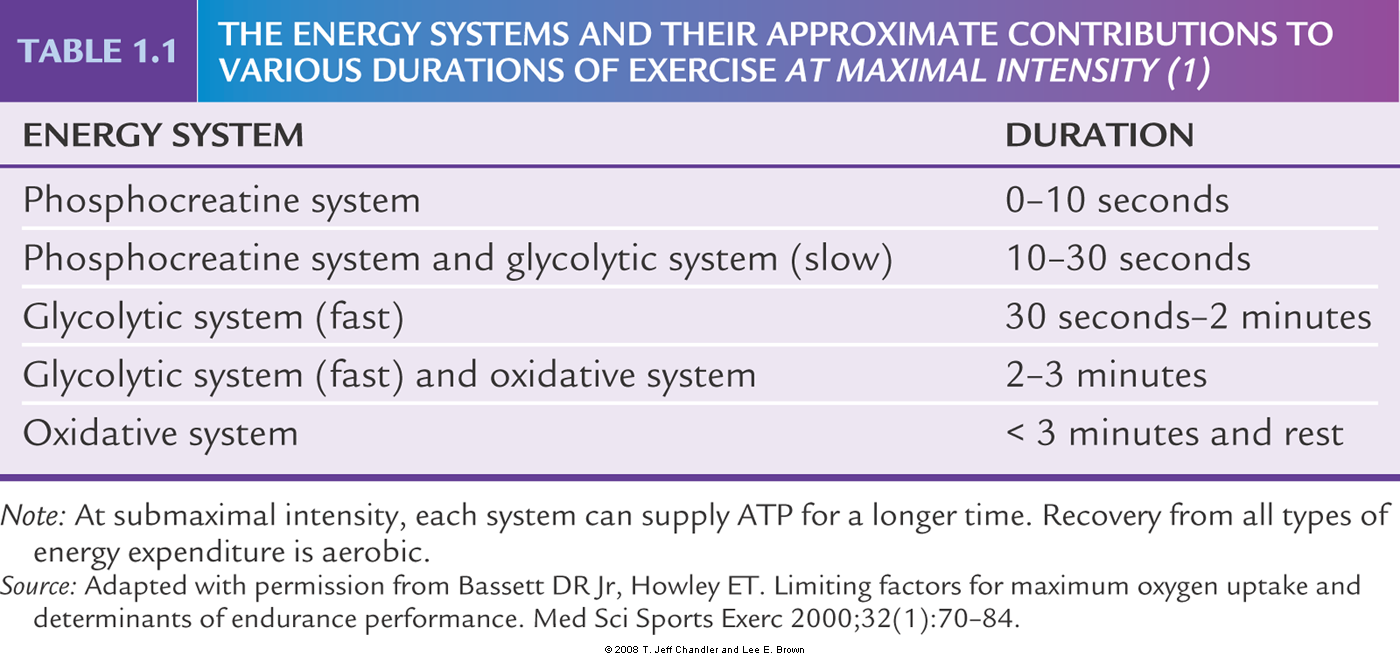 Starting to utilize of activity of ETS
Only ETS
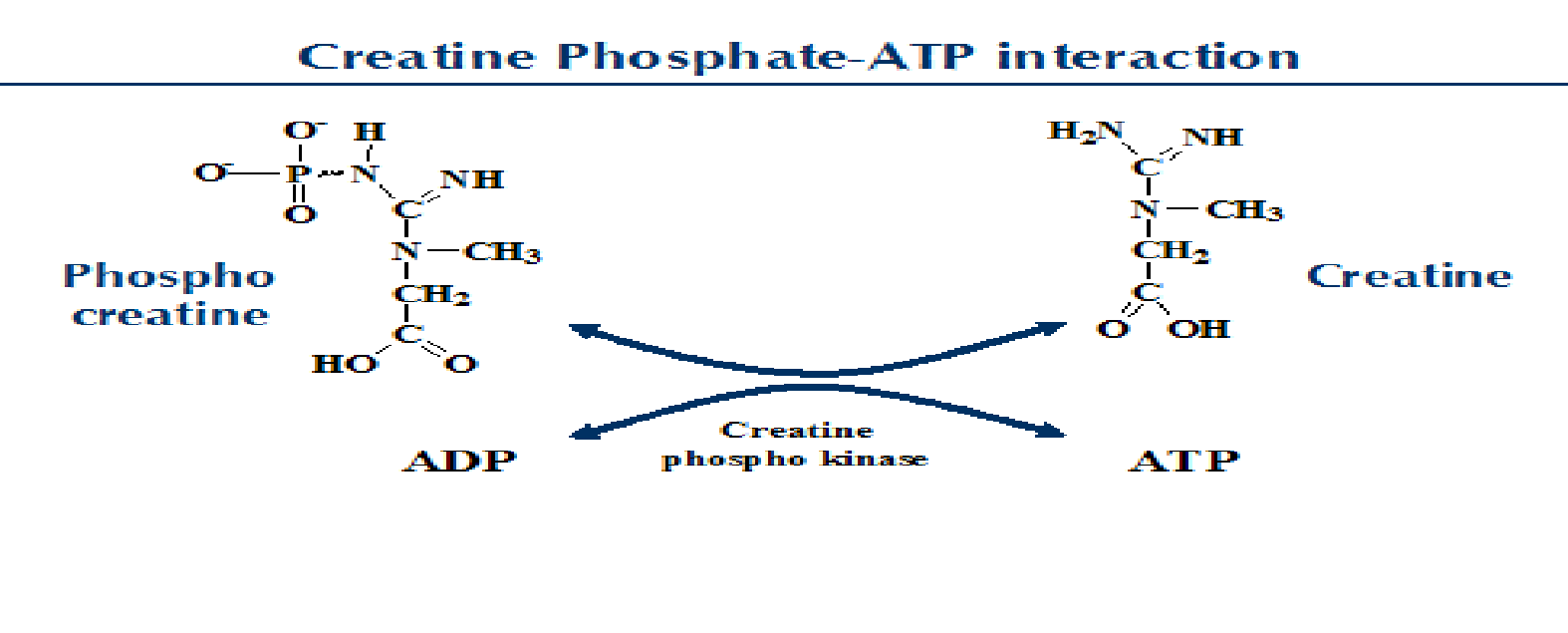 :storage form in the muscle
Glycolytic system (fast) because the creatine phosphate already complete depletion
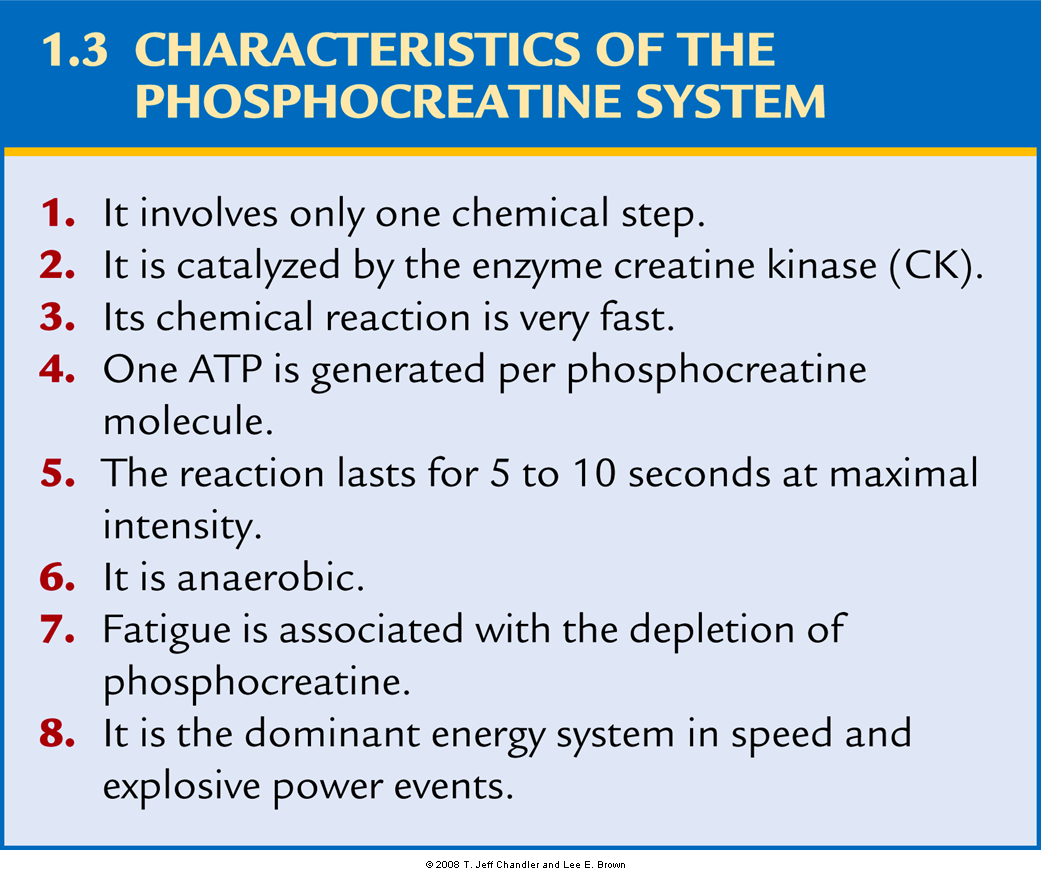 5-10s
Because it the fastest source of energy
3. Anaerobic Metabolism. 
 In "second place" in the ATP-synthesis race (after phosphocreatine) 
  comes ATP synthesis coupled to anaerobic metabolism. 
This is the cytosolic formation of ATP driven by oxidation of glucose 
  (or glucosyl groups from glycogen) to pyruvate and lactate. 
 ATP formation through cytosolic glycolysis proceeds with a speed 
  equal to about 50% of that we see using creatine phosphate and creatine   
  phosphokinase. 
 Rapid, yes, but how much ATP can we make when the oxidation 
  process is limited to formation of pyruvate and lactate from glucose or 
  glycogen? 
 Only two ATP molecules result for each glucose molecule that is 
  processed. 
Three ATPs are formed for each glucosyl group that derived from 
  glycogen. 
The anaerobic glycolysis is very rapid. While it is relatively ineffective 
  measured by energy production per glucose molecule consumed, 
  glycolysis does turn out a lot of ATP in a short time.
Anaerobic condition cannot supplied in sufficient amount of oxygen or cannot contain mitochondria as RBC and muscle
Muscle
Some region of it not supply with sufficient amount of O2
Central part during contraction (maximal contraction)  anaerobic
Periphery (little contraction)  aerobic
The big (and painful) disadvantage is that a lot of lactic acid is 
  produced and accumulates in the working muscle. Leading to fatigue 
- Furthermore, lipids cannot be used as substrates for anaerobic 
  metabolism. 
- Only glucose or glycogen work here. 
 If we press anaerobic glycolysis to the limits, muscles exhaust their 
  stored glycogen and take up so much glucose from the blood  that 
  hypoglycemia and CNS malfunction result. (because CNS depend on glucose and if there is decrease in glucose)
there will be sufficient oxygen and mitochondria to produce more energy 4. Aerobic Metabolism. (slower)
 ATP-balancing 
 ATP synthesis  
 All of our cells, with the important exception of blood cells, contain 
  Mitochondria which use oxygen and form water while oxidizing 
  our "food". 
 Mitochondrial substrate is acetyl-CoA. 
 All food that can be reduced to 2-carbon fragments can serve as a 
  substrate for mitochondrial ATP production.
The net result pyruvic acid which will be converted inside the mitochondria into acetyl Co-A
The combustion process is coupled to reduction of oxygen giving water 
  as a product. 
 Approximately 30% of the energy 
  released in this process is trapped 
  in the terminal phosphate group 
  in ATP. 
The rest of the energy in 
  acetyl-CoA escapes as heat, 
  keeping us nice and warm! 
We produce around 10 moles 
  of ATP for each mole of 
  acetyl-CoA that is processed. 
While aerobic synthesis of ATP 
  is the most effective way to
  produce "useable energy", 
  it is a relatively slow process.
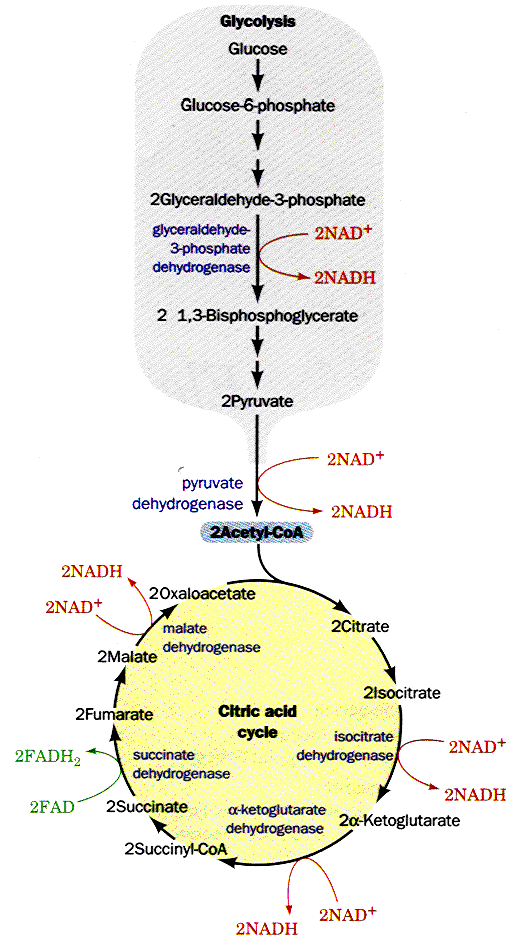 Creatine phosphate > glycolysis (anaerobic condition) > aerobic
ATP (adenosine triphosphate)
 Compounds with high energy bonds release large quantities of free 
  energy on hydrolysis. 
-The most important parts of the ATP molecule are its two  
  phosphodiester bonds (high energy bonds). 
 Breaking down either of these bonds is accompanied by the release of 
  energy (7.3 Kcal/mol for each bond).
Importance of ATP as a source of energy :
1- Synthesis of macromolecules: such as DNA and RNA, protein, ….etc
2- Support the endergonic reaction in metabolic pathways.
3- Important for active transport across membranes.
4- Important for muscle contraction…etc.
5- transmission of impulses along neurons.
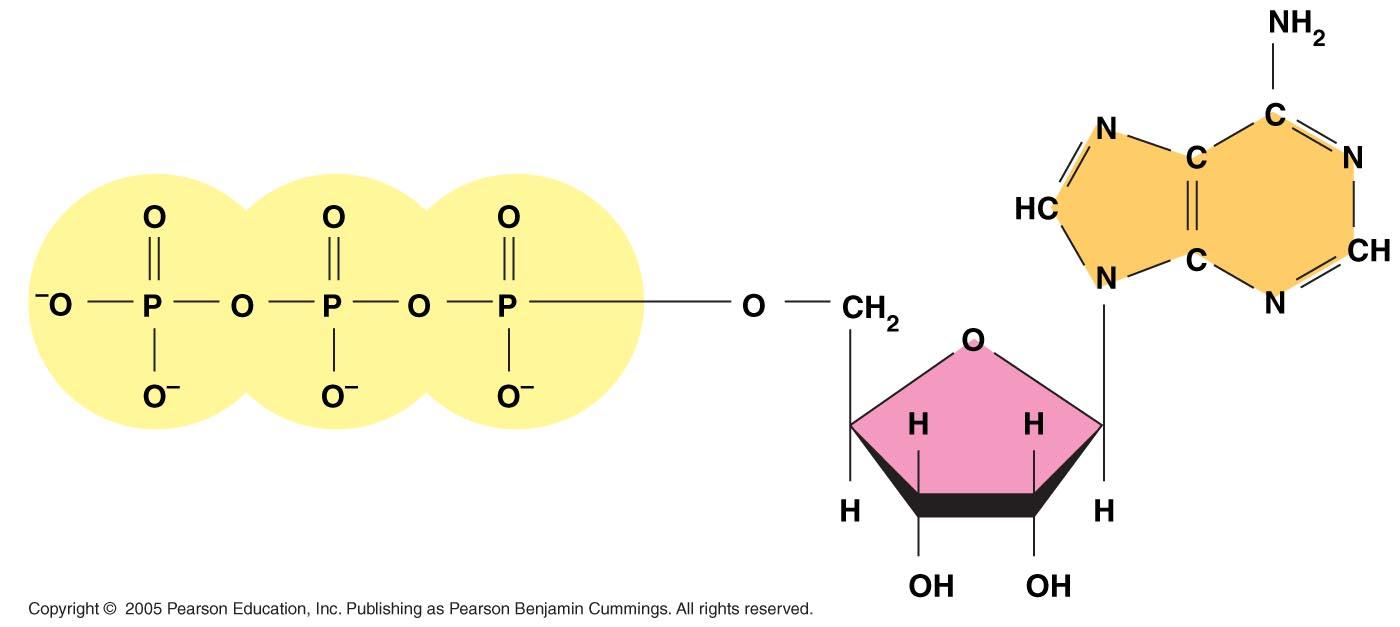 1- adenine
3- phosphate group
2- ribose
Electron transport chain (ETC)
Found in the inner mitochondrial membrane
**to release the energy from nutrient it depend on redox reaction
Oxidation reduction reactions (Redox reactions)
 Commonly the oxidation reactions are accompanied by 
  reduction reactions and they are called redox reaction. 
 Redox reactions are accompanied by energy liberation, 
  necessary for the cells.

 In the redox reaction. H2 is oxidized while, O2 is reduced, 
  and if occurs it will be accompanied by a massive energy 
  explosion (produced in multistep not one).
               2H2 +O2                            2H2O + energy

 Instead of massive energy is liberated, hydrogen must be 
  transferred to oxygen in gradual steps. Thus, small fractions 
  of energy are liberated and stored for further use (and large part of energy will be liberated as heat (50-60%) of the total amount of energy produced)
Liberation energy
Electrons are transferred from one molecule to another in one of four different ways
- They may be transferred directly as electrons as the Fe 2+ / Fe 3+ redox
   pair.
- Electrons may be transferred as incorporated in hydrogen atoms as in 
   case of FAD
                   
                         AH2                                                     A           

                                      FAD                     FADH2

- Electrons may be transferred as hydride ions (H+)

                        AH2                                                      A

                                      
                                      NAD                  NADH+H+

- Electron may  be transferred as a direct combination of an organic 
   reductant with oxygen

                     R-CH2 + ½  O2                                R-CH2OH (alcohol)
Oxidation of A + reduction of FAD
Act as H carrier
1)a) ETC depend on reduction /oxidation reaction, b) electron should be transferred from the least affinity to the highest affinity (for electron), c) electron will be jumping from C1 (least)  C2  C3 (highest) with gradual increase in e- affinity (C2)
2) Depend on organization of different components in ETC